Texas Demographic Characteristics, Trends, and Transportation
Texas Department of Transportation Environmental Conference
Fort Worth, Texas
September 20, 2022
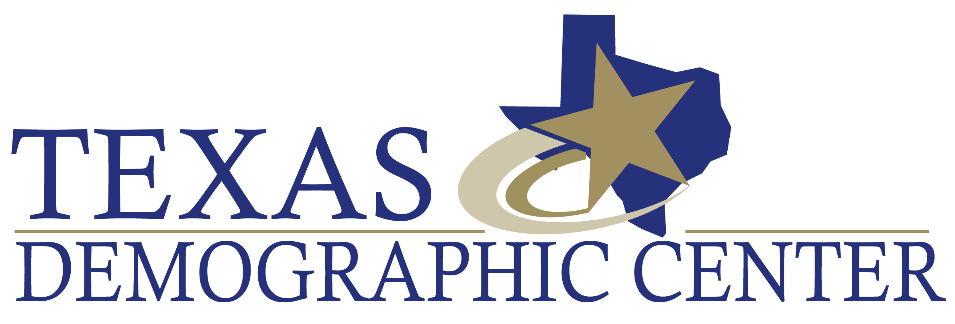 1
States with Most Population Growth, 2010 to 2020
79% of U.S. Total
SOURCE: U.S. Census Bureau. 2010 and 2020 Census Count and 2021 Population Estimates
Census 2020 Population, Texas Counties
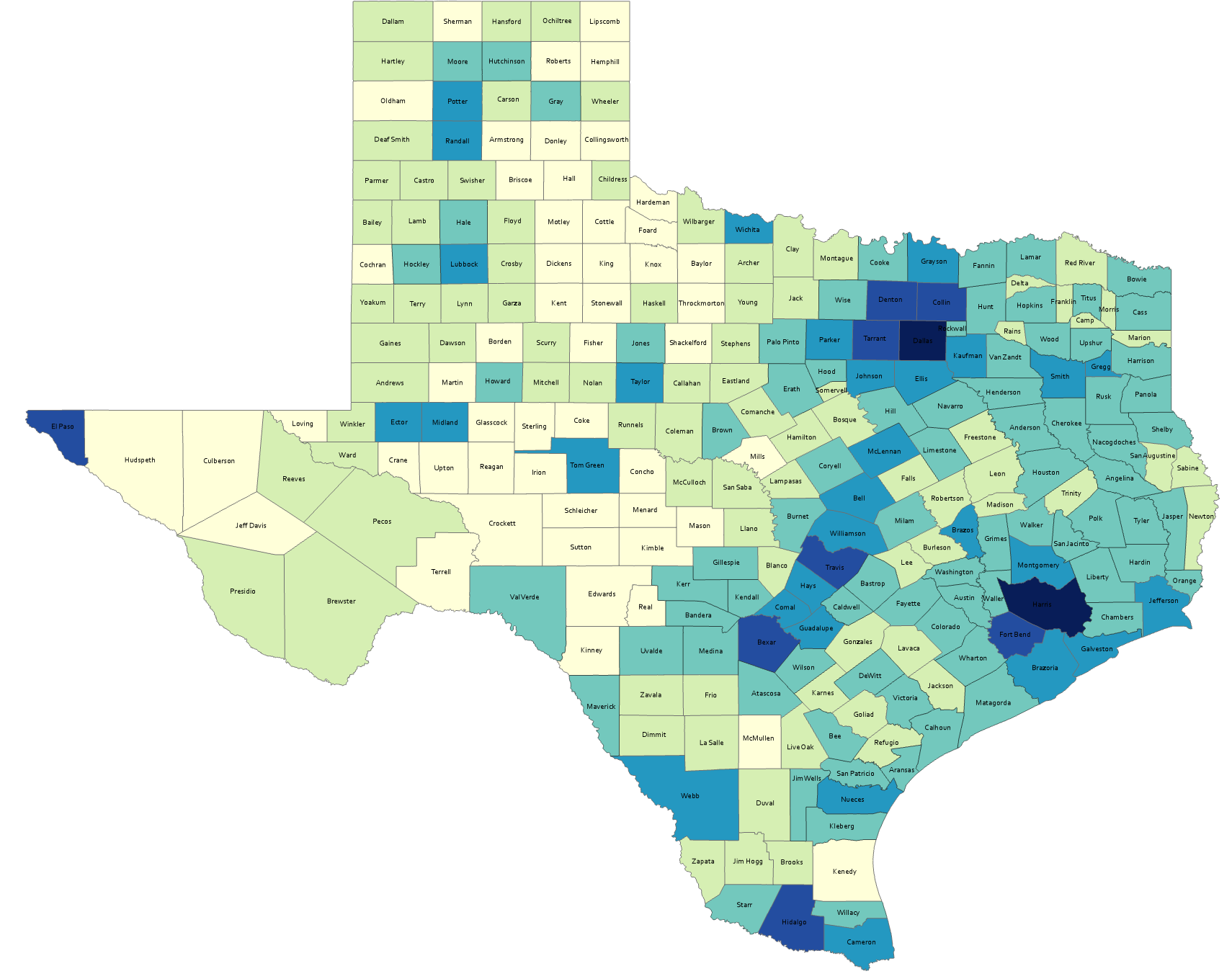 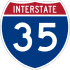 87%
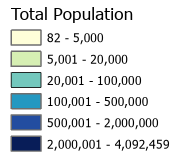 3
SOURCE: US Census Bureau, 2020 Census, P.L. 94-171 Redistricting Files
Numeric Change, Texas Counties, 2010-2020
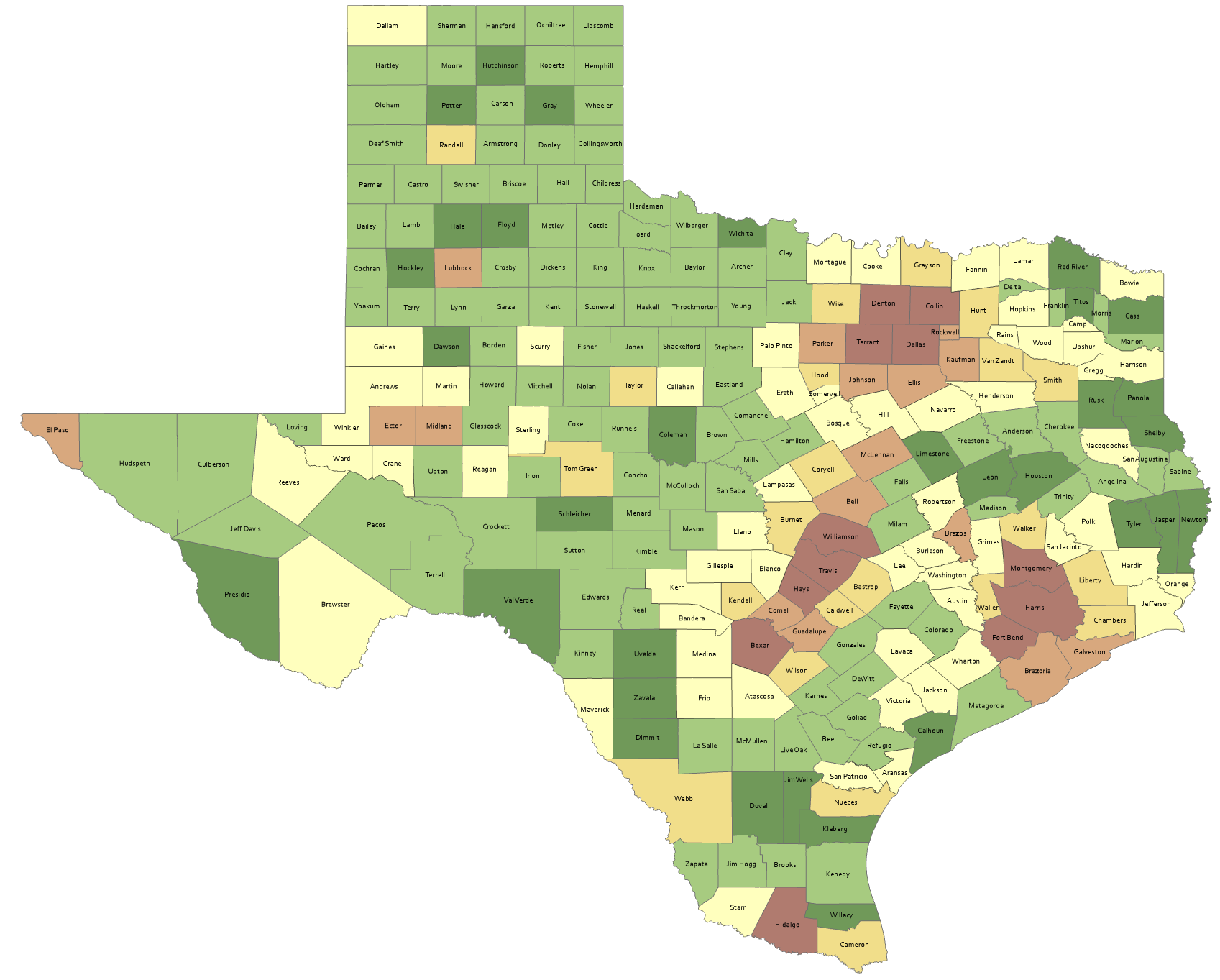 143 counties lost population
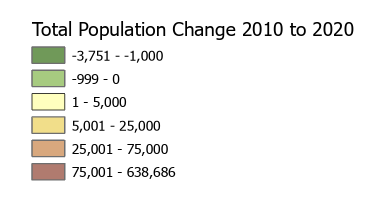 4
SOURCE: US Census Bureau, 2010 and 2020 Census, P.L. 94-171 Redistricting Files
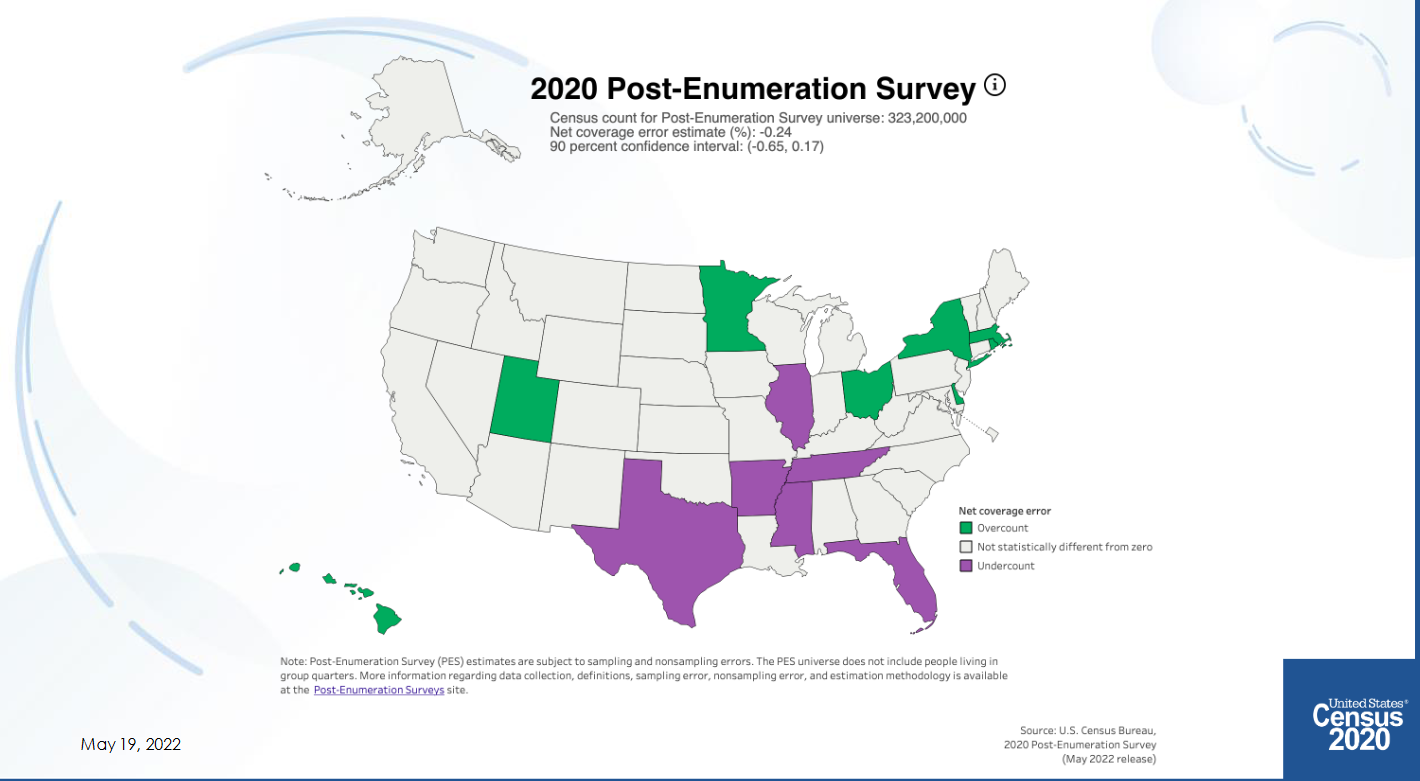 5
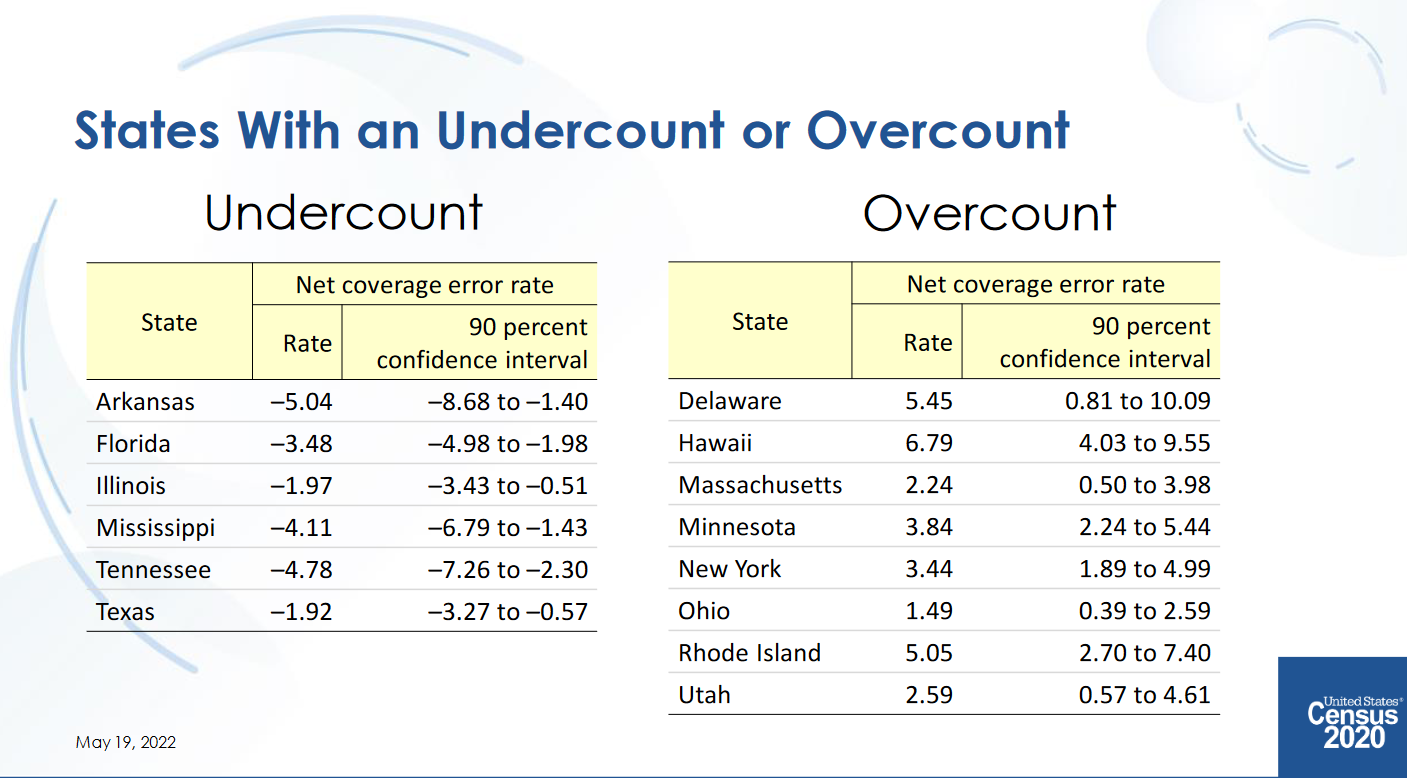 Texas had an undercount of -0.97 in 2010 (not statistically different from 0)
6
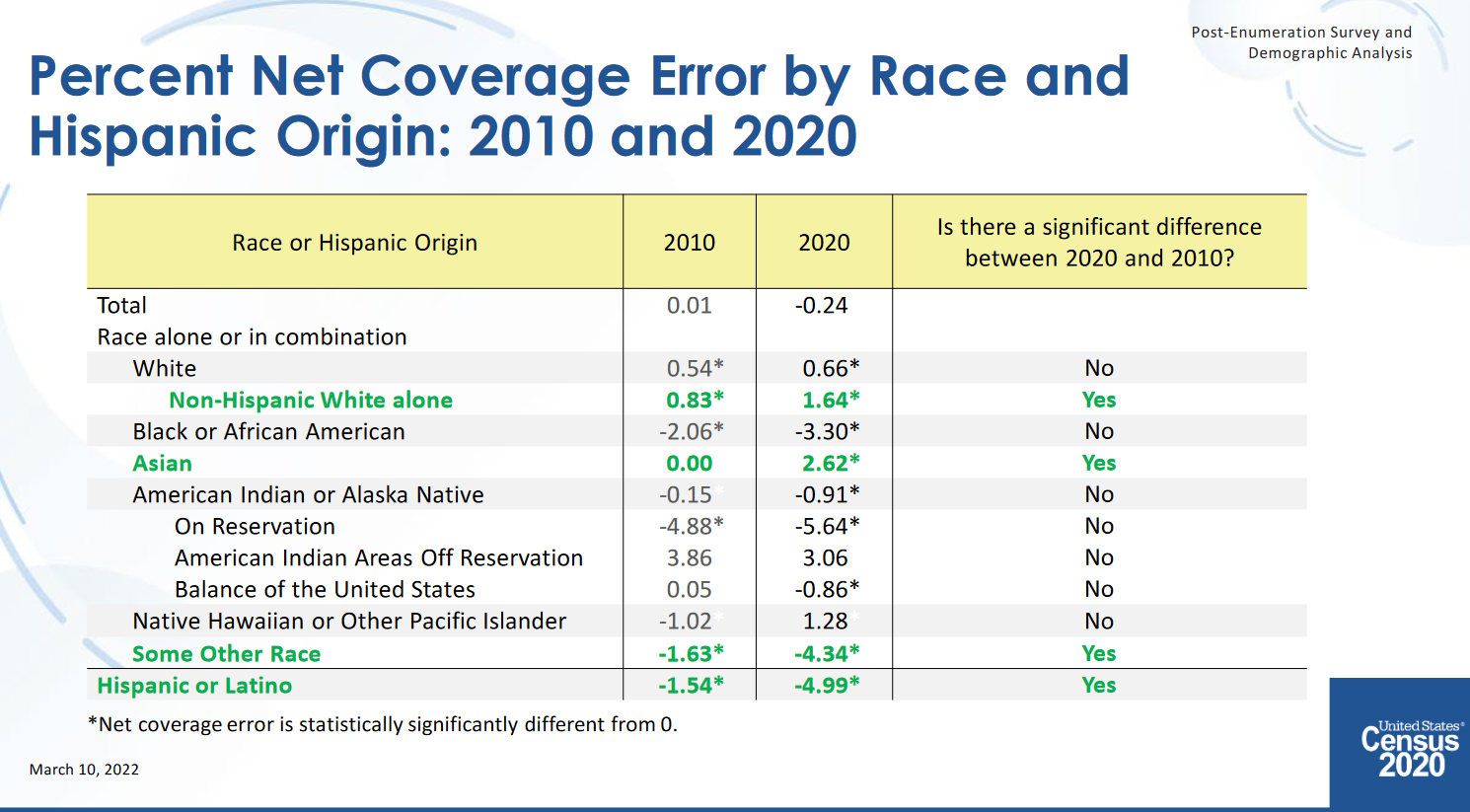 7
Top Counties for Numeric Growth in Texas, 2010-2020
8
Source: US Census  Bureau, 2020 Evaluation Population Estimates
Top Counties for Percent Growth in Texas, 2010-2020*
9
Source: US Census  Bureau, 2020 Evaluation Population Estimates
*Among counties with populations of 50,000 or more in 2020
Counties with the most population loss by components of change, Texas, 2020-2021
10
Source: US Census  Bureau, 2021 Population Estimates
Counties with the most population growth by components of change, Texas, 2020-2021
11
Source: US Census  Bureau, 2021 Population Estimates
Difference in Population Density per Square Mile (2020-2010), Texas Counties
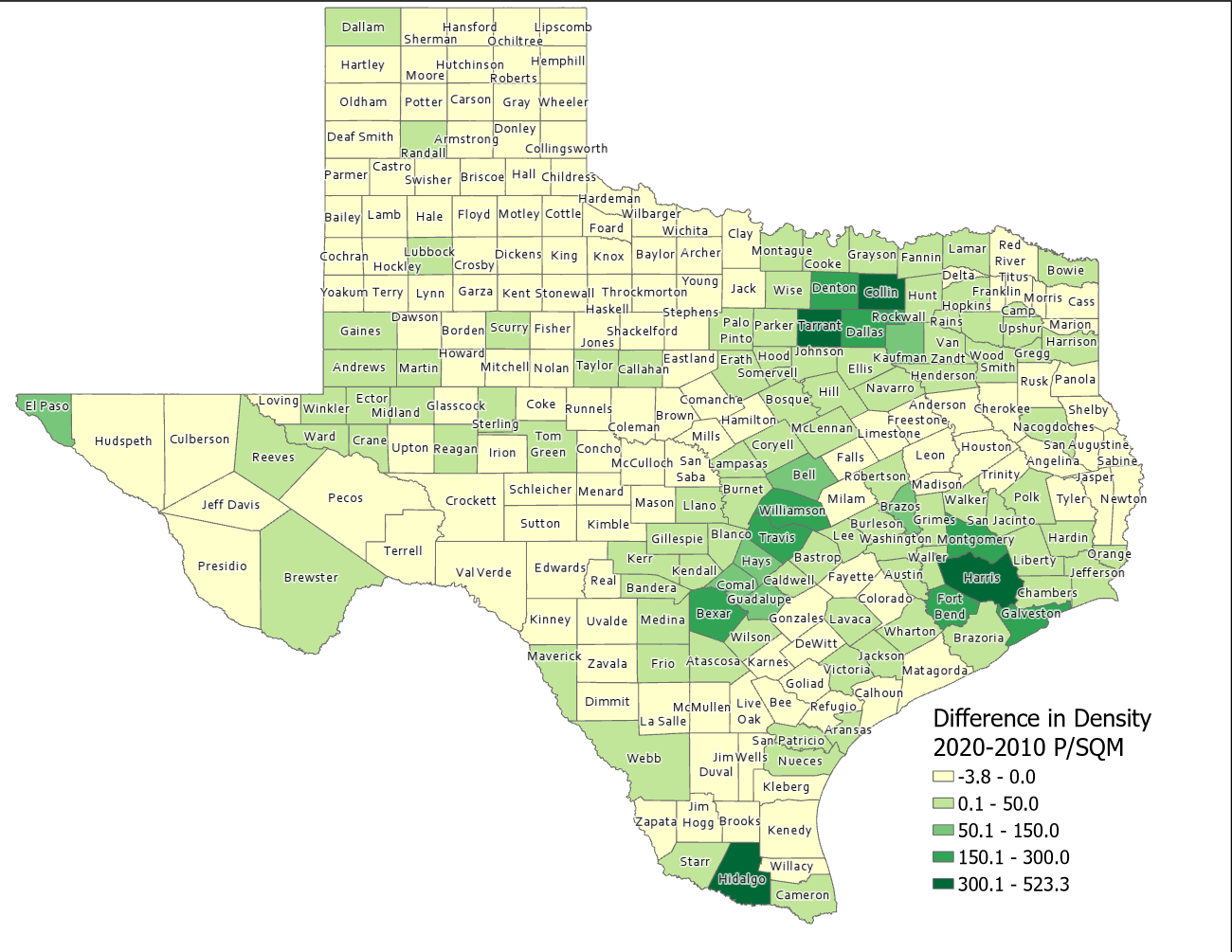 12
SOURCE: US Census Bureau, 2010 and 2020 Census, P.L. 94-171 Redistricting Files
Estimated Domestic and International Migration for Texas, 2011-2021
13
SOURCE: U.S. Census Bureau. 2020 Evaluation Population Estimates and 2021 Vintage Population Estimates
Estimated Components of Population Change for Texas, 2010-2020 and 2020-2021
2010 to 2020
2020 to 2021
SOURCE: U.S. Census Bureau. 2020 Evaluation Population Estimates and 2021 Vintage Population Estimates
Estimated Change from Domestic Migration Comparing 2010-20 and 2020-21, Texas Counties
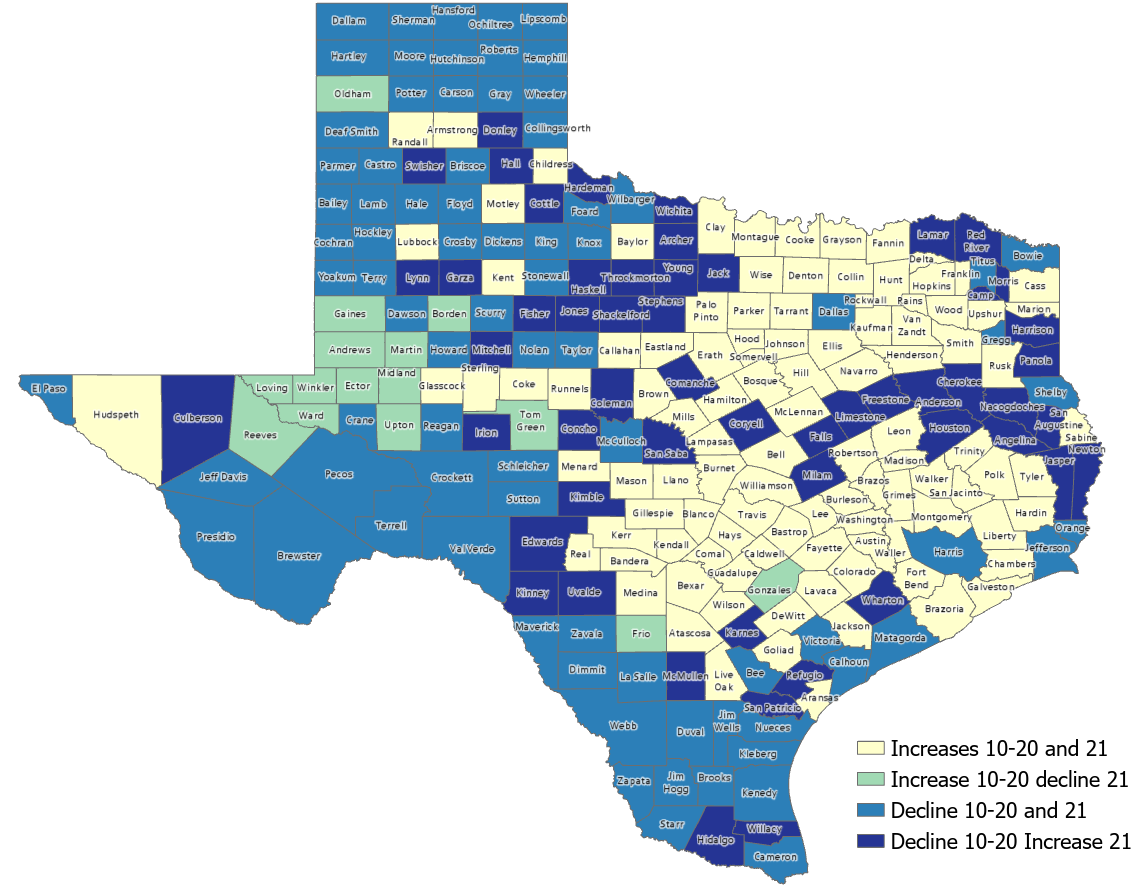 Number of Counties

106
15
79
54
15
Source: US Census Bureau, 2021 Population Estimates
Racial/Ethnic Contributions to Texas Population Growth, 2010-2020
3,999,944 new Texans
95.3% attributable to growth of minority populations
16
Source: US Census Bureau, 2010 and 2020 Census, P.L. 94-171 Redistricting Files
Texas Birth Rates, 2007-2019
SOURCE: Centers for Disease Control and Prevention, National Center for Health Statistics.
Generational Population Pyramids, Texas, 2010 and 2020
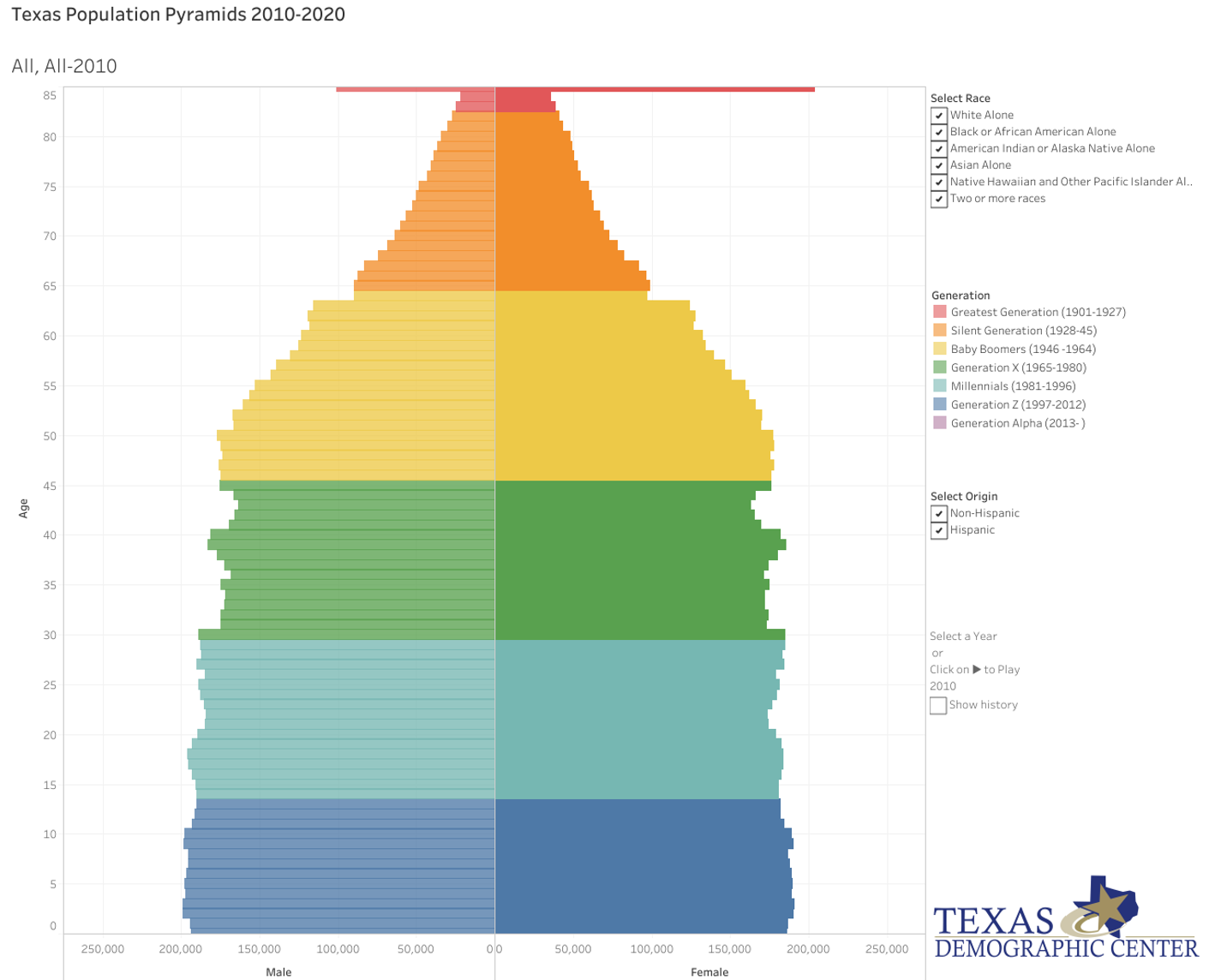 2010
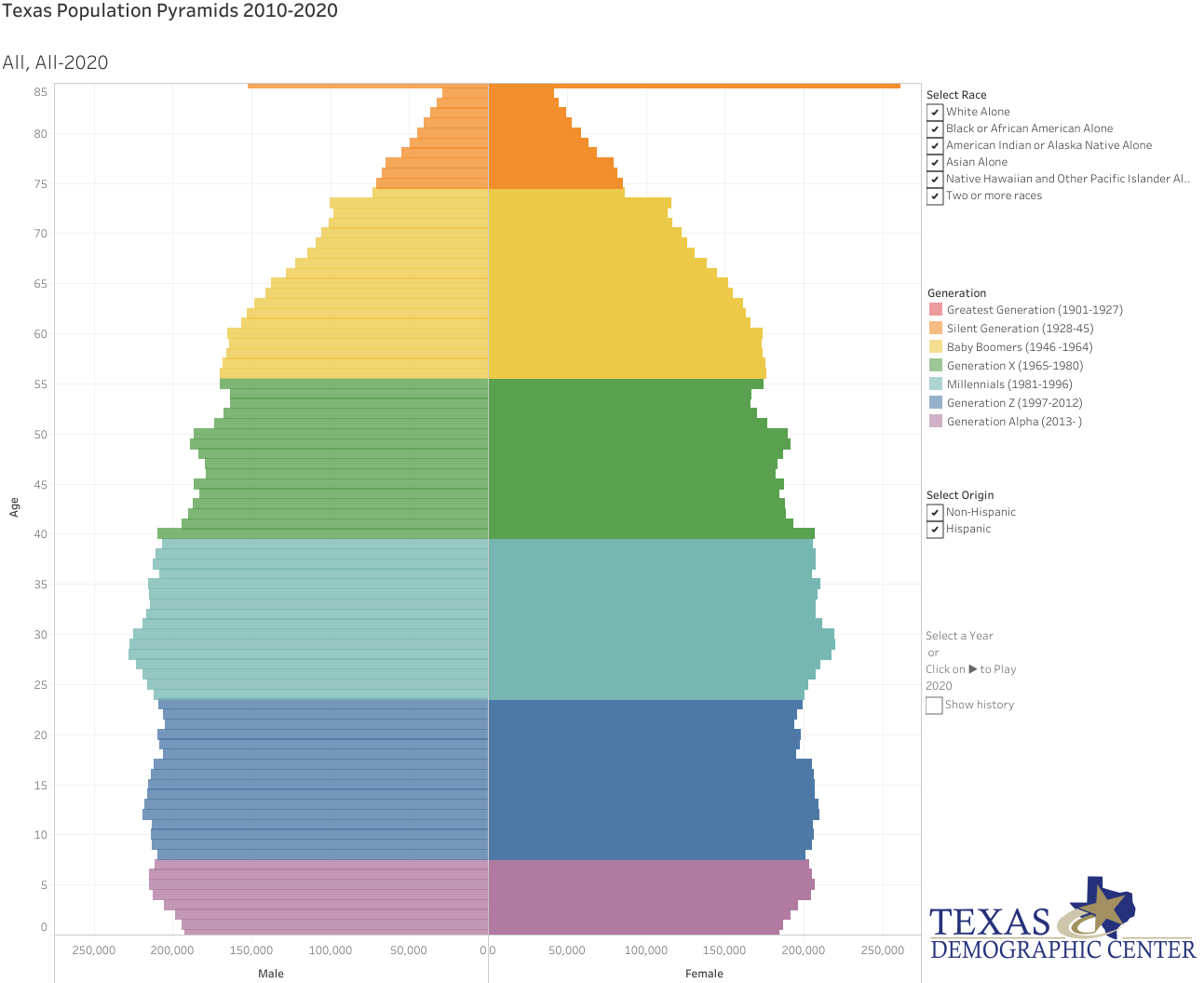 2020
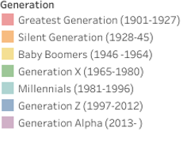 2010

2015

2020
Year of birth
SOURCE: U.S. Census Bureau. 2010 and 2020 Vintage Population Estimates
Estimated Natural Increase (Decrease), Texas Counties, 2010-2020
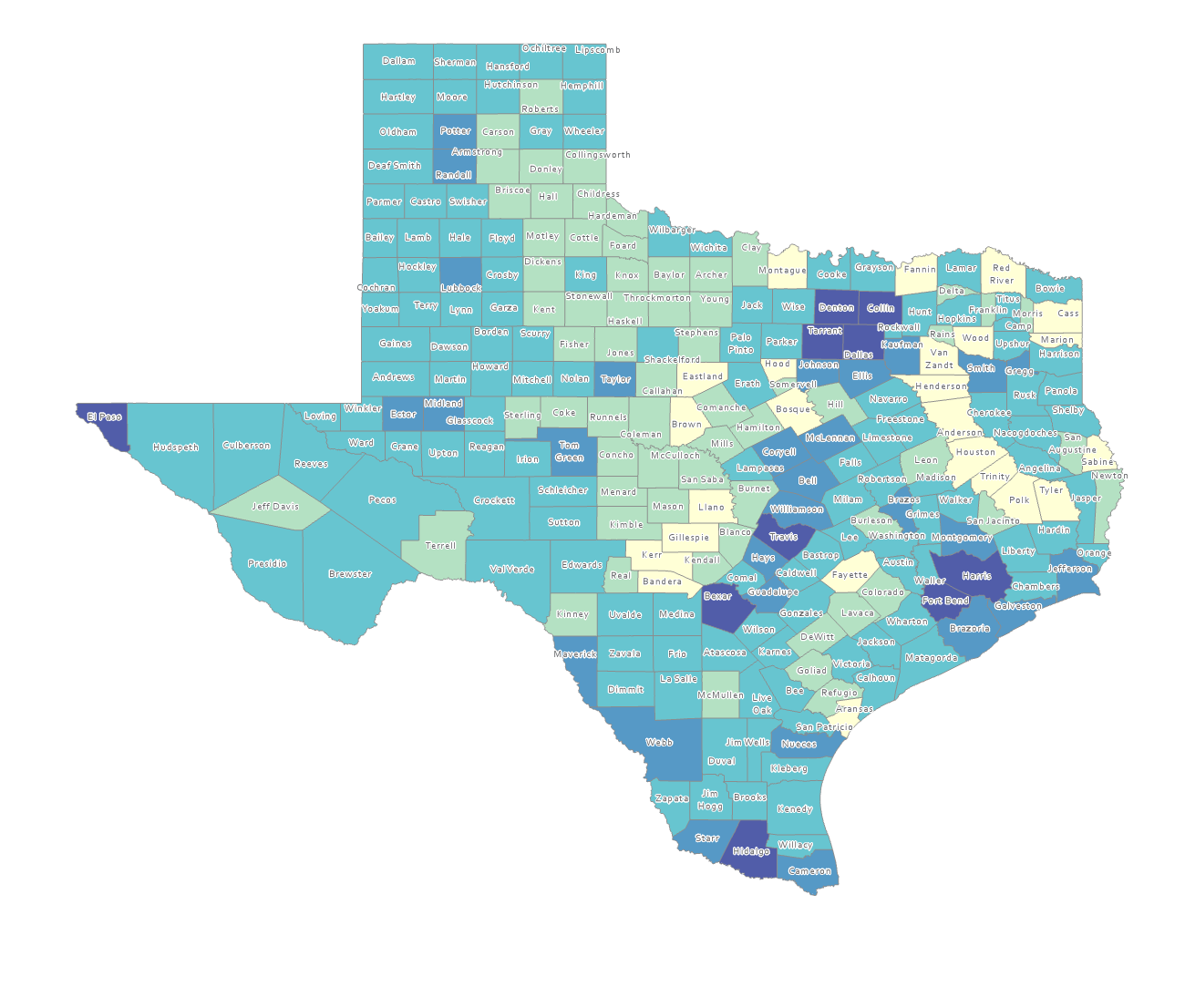 86 counties had natural decrease over the decade (1/3 of Texas’ counties)
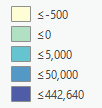 19
Source: US Census Bureau, 2020 Population Estimates
Estimated Population Change from Domestic Migration, Texas Counties, 2010-2020
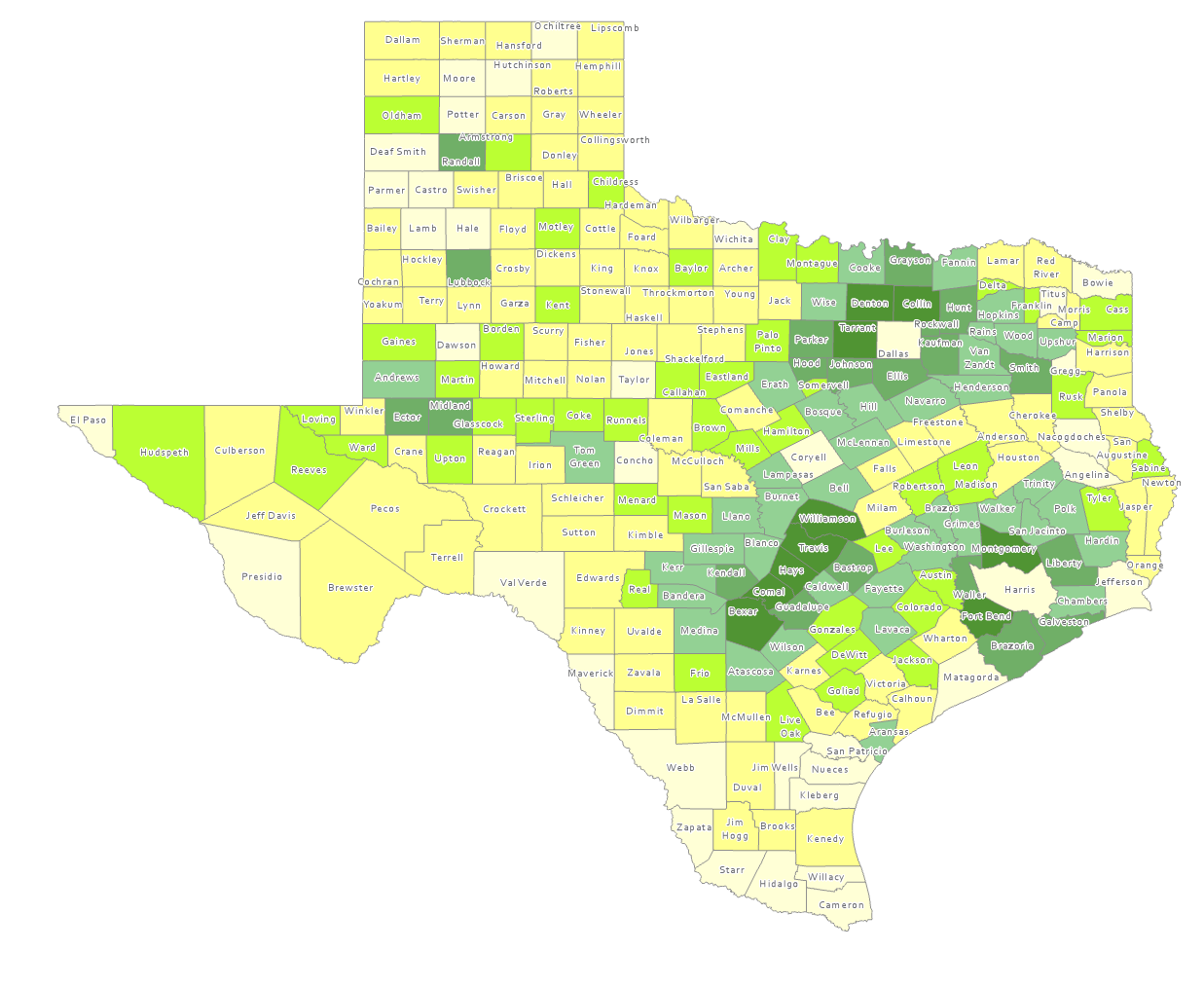 More than half (134) of counties had net out domestic migration
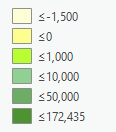 20
Source: US Census Bureau, 2020 Population Estimates
Estimated Net Domestic Migrants Between Texas and Other States, 2010-2019
21
Source: U.S. Census Bureau, State-to-State Migration Flows, 2010-2019
Difference in the percent of workers who drove alone for their commute, 2021-2019
22
Source: U.S. Census Bureau, 2021 1-year sample, CP03: COMPARATIVE ECONOMIC CHARACTERISTICS
2021 - 2019 Change Commute, Percent Drove Alone, Select Texas Counties
23
Source: U.S. Census Bureau, 2021 1-year sample, CP03: COMPARATIVE ECONOMIC CHARACTERISTICS
2021 - 2019 Change Commute, Percent Worked from Home, Select Texas Counties
24
Source: U.S. Census Bureau, 2021 1-year sample, CP03: COMPARATIVE ECONOMIC CHARACTERISTICS
Projected Population Growth in Texas, 2010-2050
SOURCE: Texas Demographic Center, Vintage 2014 and 2018 Population Projections
Projected Population Change, Texas Counties, 2020-2050
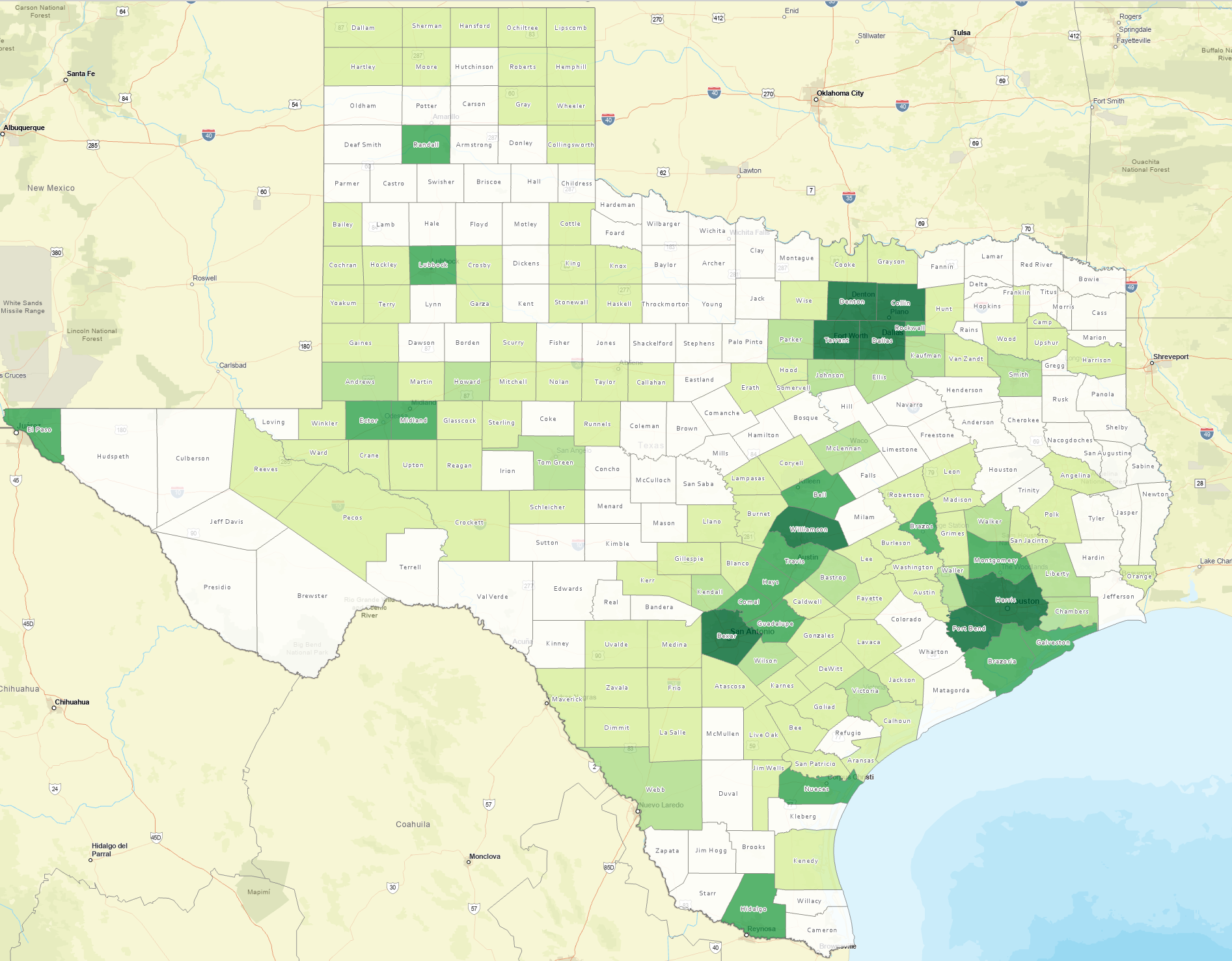 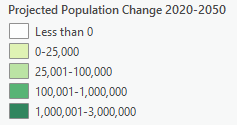 26
Source: Texas Demographic Center, 2018 Population Projections
Projected Percent Population Change, Texas Counties, 2020-2050
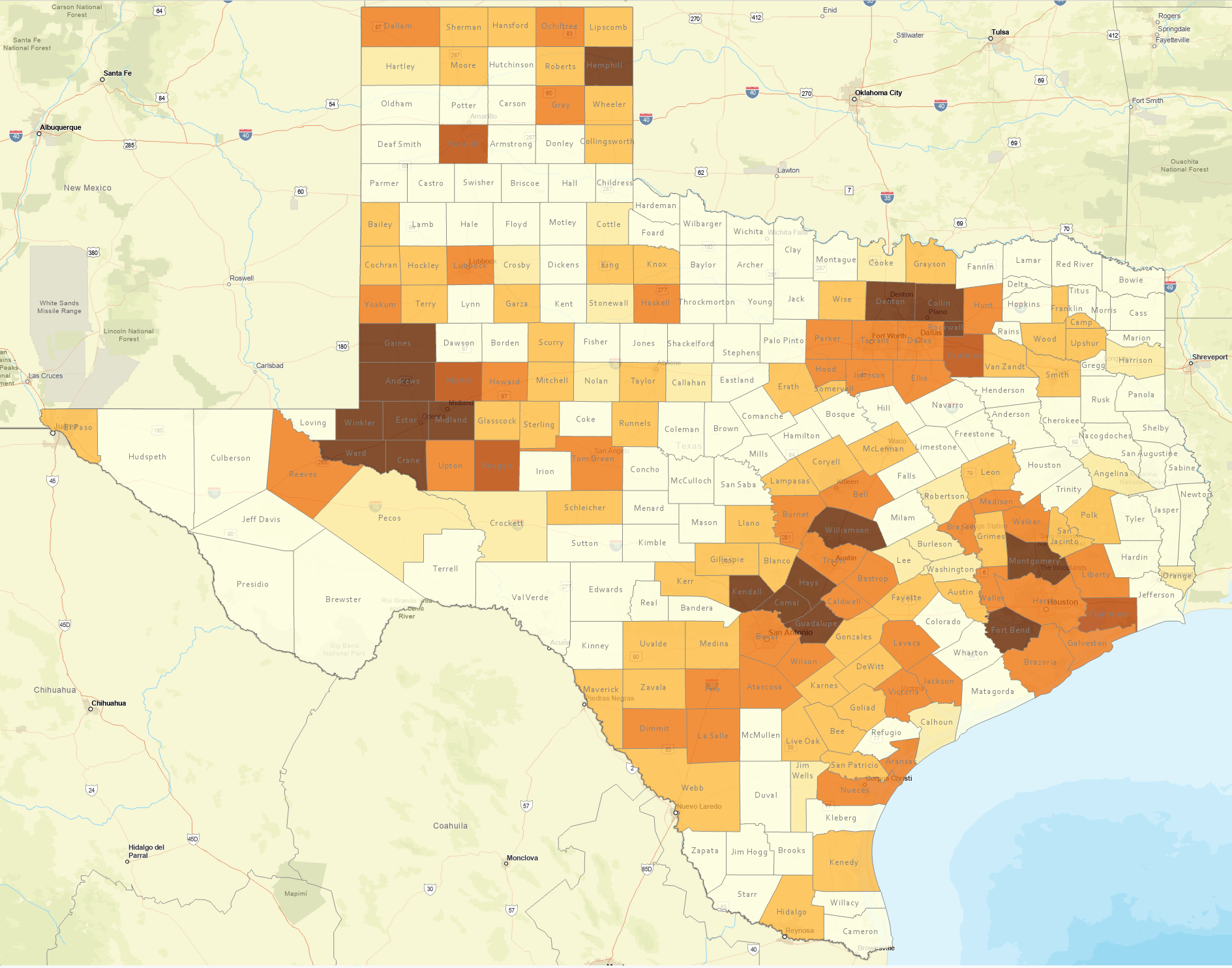 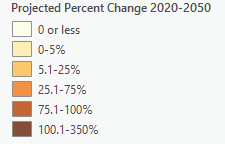 27
Source: Texas Demographic Center, 2018 Population Projections
https://demographics.texas.gov/
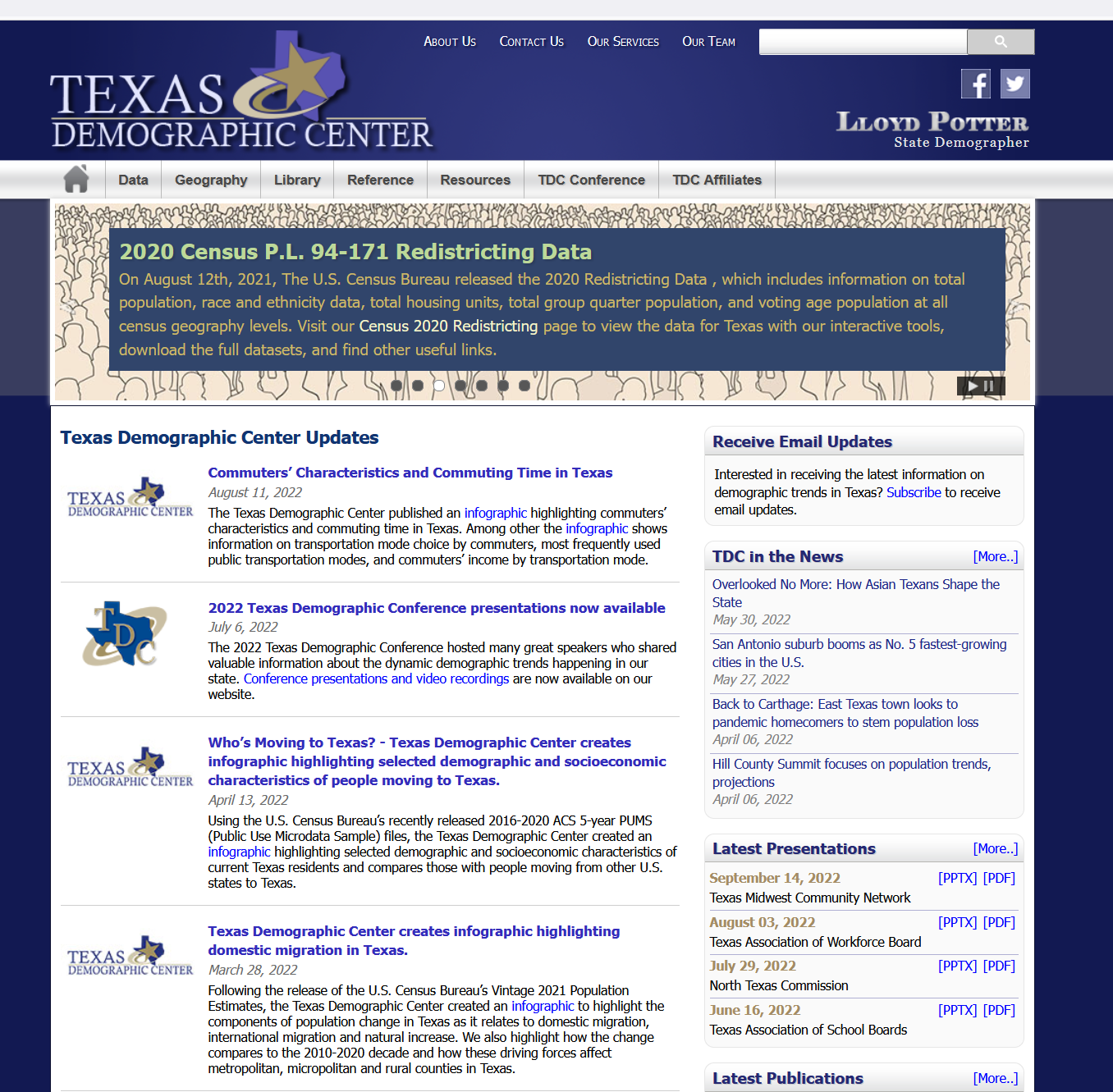 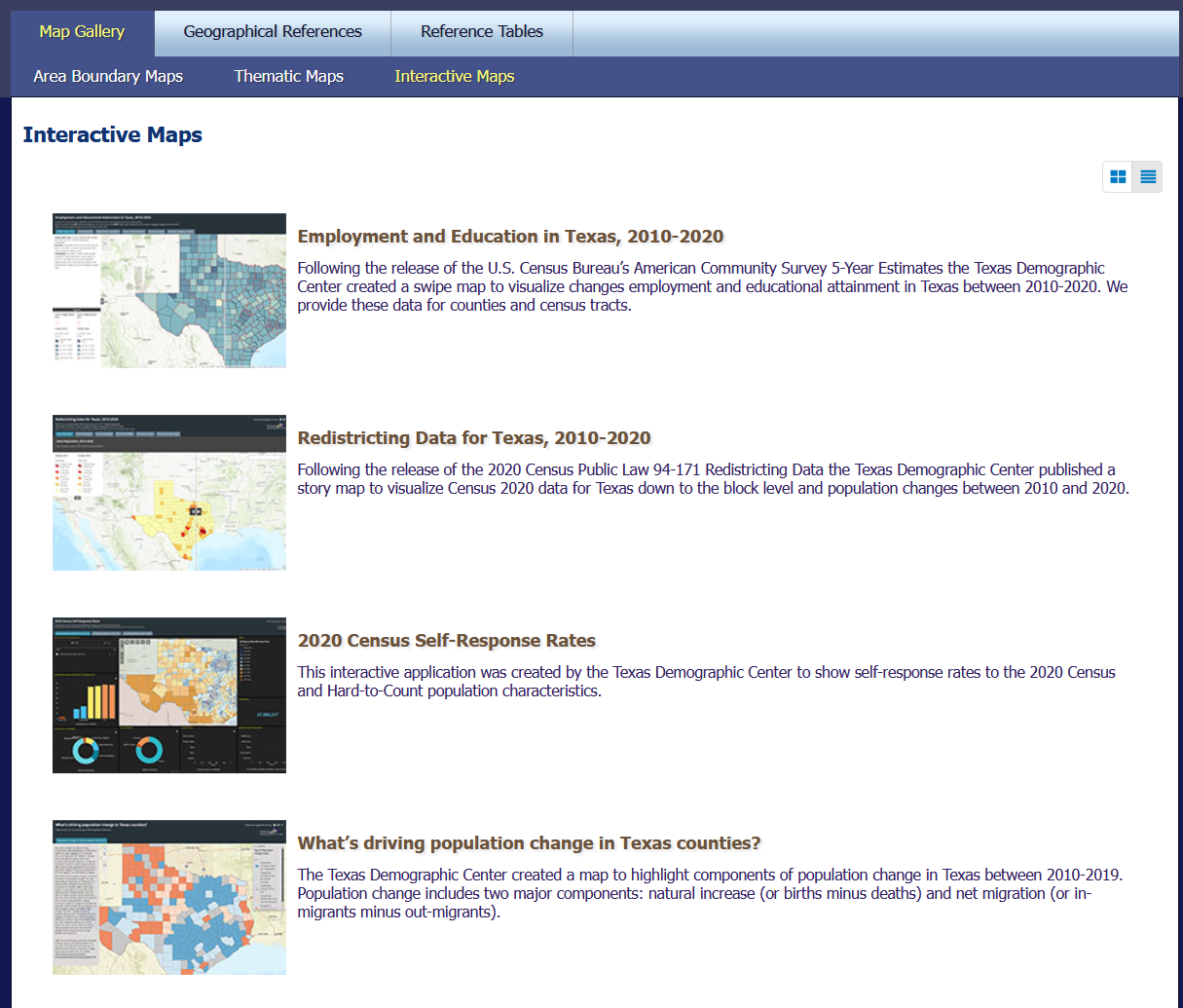 28
https://www.txdot.gov/data-maps/one-stop-demographic-data.html
Search “TxDOT Onestop”
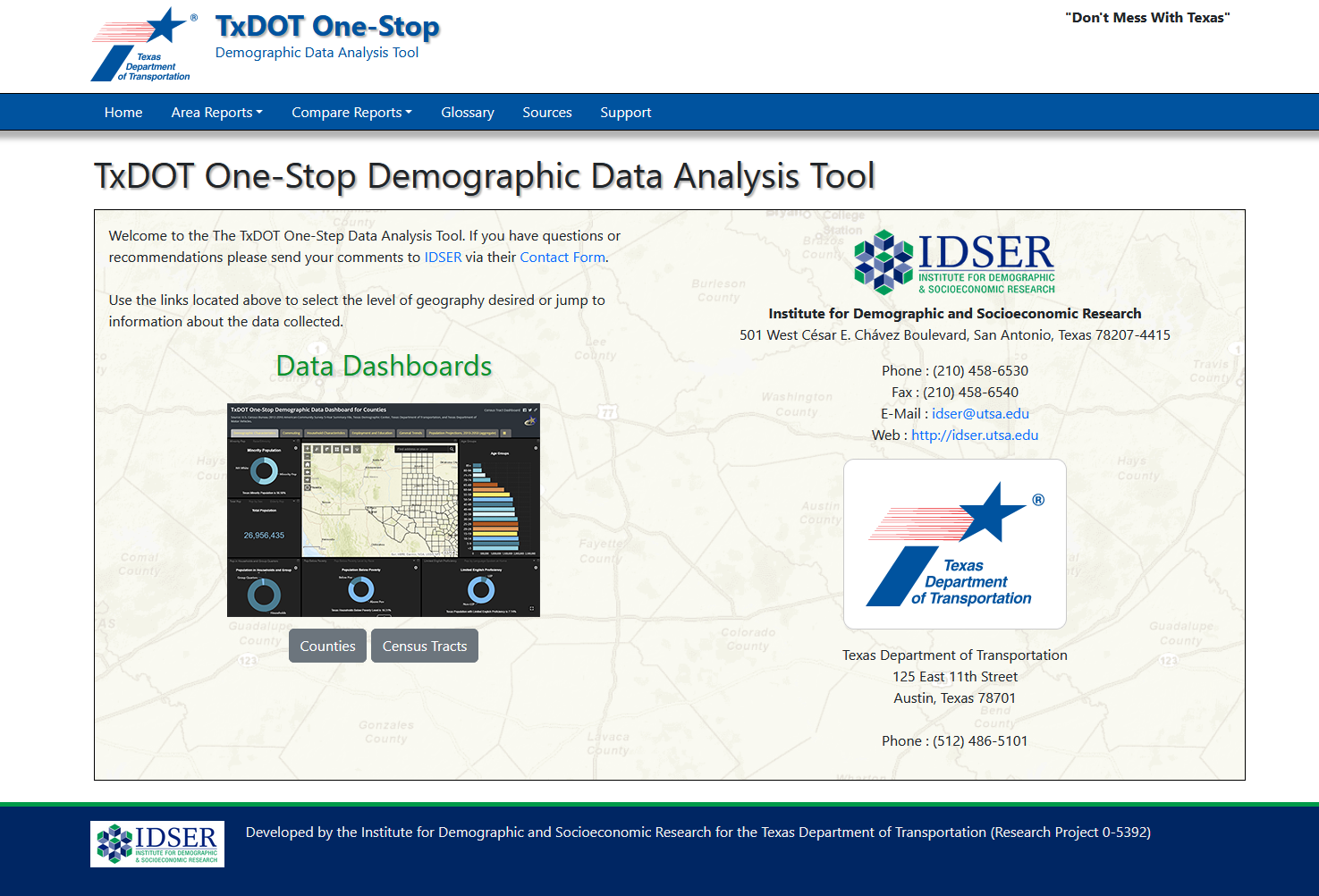 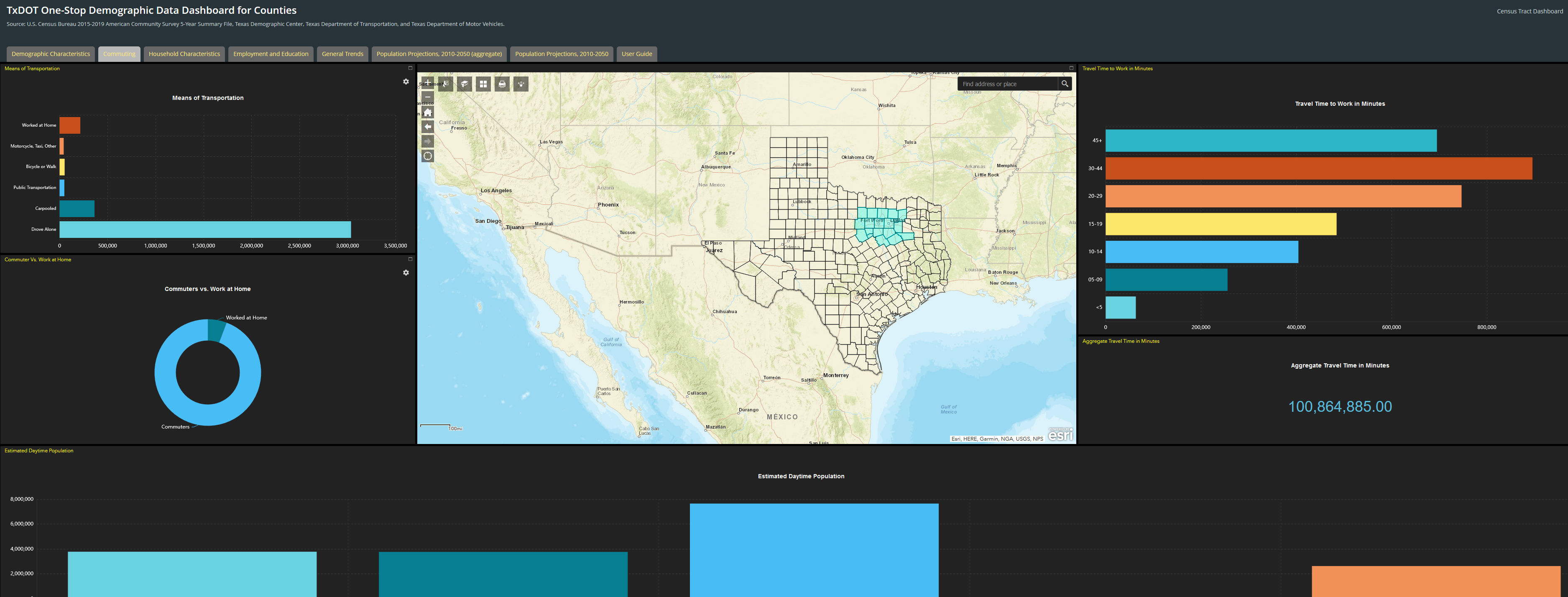 29
Lloyd Potter, Ph.D.
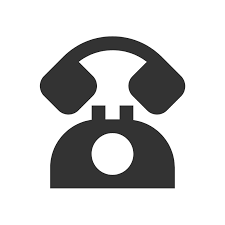 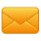 (210) 458-6530
TDC@UTSA.edu
Demographics.Texas.gov
@TexasDemography
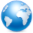 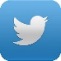 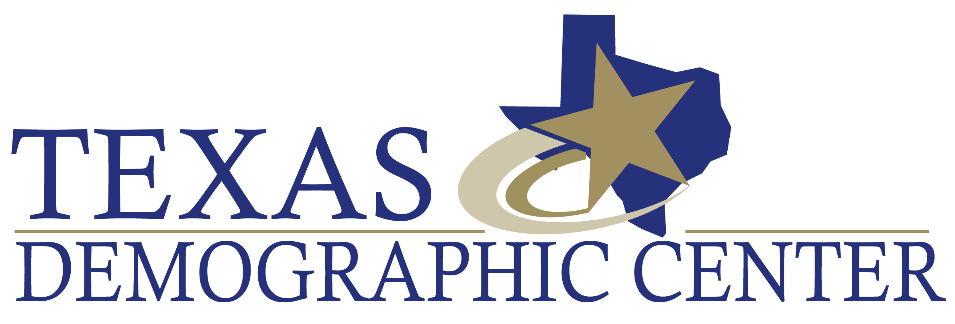 30